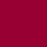 Изменения в Инструкции к РСТ с 1 июля 2025 г.
Изменения в Правилах РСТ с 1 июля 2025 года (1)
Средства подачи международных заявок и связанных с ними документов
Изменение к правилу 89bis
Позволяет RO более не принимать бумажные документы, при этом RO/IB будет обязано продолжать принимать бумажные документы
Возможность для RO разрешить подачу документов на бумажном носителе в целях получения даты подачи/соблюдения срока, требуя при этом повторной электронной подачи документов в течение двух месяцев
Вступление в силу: c 1 июля 2025 г.

Языки переписки с Международным бюро (IB)
Изменение к правилу 92
Позволяет IB вести переписку с ведомствами и заявителями также на языках иных, чем английский и французский, как определено в настоящее время
Поэтапное внедрение путем внесения изменений в Административную инструкцию
Изменения в Правилах РСТ с 1 июля 2025 года (2)
Дополнительные случаи подачи заявки на нескольких языках
Изменение к правилу 26.3ter
Правовая основа требовать от заявителя представления перевода, если реферат и/или текст чертежей подаются на языке, отличающемся от языка, на котором будет опубликована международная заявка, но при этом этот язык принимается Международным поисковым органом (ISA)
Вступление в силу: с 1 июля 2025 г.